Infrared Transceiver Unit
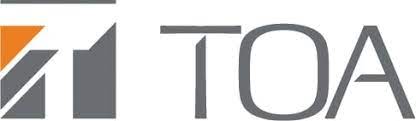 TS-907
W/L Conference Equipment System
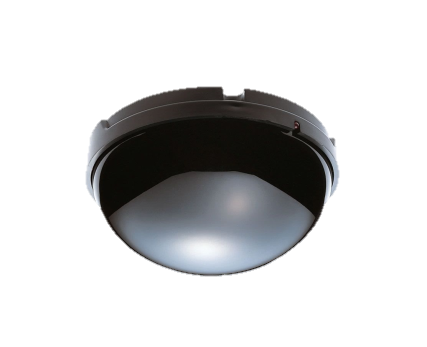 FEATURE
무선 디지털 회의 시스템용 적외선 증폭기.
회의장치와 적외선 신호를 통한 통신
천정,벽 등 장착
SPECIFICATION
서울시 동작구 상도로 17 동화빌딩
TEL : 02-825-0300 FAX: 02-825-1141
www.dhe-av.co.kr
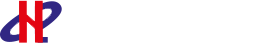